Запрос финансовых средств от ГФСТМдля реализации мероприятий по профилактике  ВИЧ в Республике Казахстанна период: 2018-2020гг.
Давлетгалиева Татьяна
 национальный координатор по ВИЧ
04 мая 2017г.  
г. Астана
Обзор выделенной суммы гранта Глобального Фонда
Схема распределения ресурсов между программами
Запрос на финансирование мероприятий  по ВИЧ должен быть направлен на:
Укрепление нормативно-правовой базы механизмов финансирования и  реализации для осуществления мероприятий по ВИЧ среди  основных уязвимых групп населения: потребителей  инъекционных наркотиков, мужчин, имеющих  половые контакты с мужчинами, работниц секс-бизнеса, включая схемы осуществления социальных заказов для неправительственных организаций.
Условия  ГФСТМ на выделение гранта (полного  объема выделенной суммы ) по  ВИЧ
Подготовительный этап
В рамках подготовки Заявки:
 - приказом № 6-П, от 24 января 2017 года РЦ СПИД  создана рабочая группа  из представителей  уязвимых групп населения, государственных, международных, неправительственных  организаций и международных экспертов;
 - с 18 по 24 марта 2017г. состоялся «Страновой  диалог» с  участием представителей  из Управлений здравоохранения  г. Алматы и Карагандинской области, уязвимых групп населения и ЛЖВ, международных организаций (UNAIDS, UNODC, USAID, CDC), неправительственных организаций (ОФ «Аман-саулык»,  ОЮЛ «КазСоюзЛЖВ», ОФ «Доверие плюс»), членами СКК, генеральным директором РЦ СПИД, главными врачами ОГЦ СПИД;
- обсужден и одобрен проект концептуальной Заявки   на заседании СКК с участием вице-министра здравоохранения РК Цой А. В.   по внедрению механизма социального заказа для реализации профилактических программ  через СПИД сервисные  НПО.
Цель запроса на финансирование
Цель гранта
Создать  устойчивый национальный  ответ на распространение ВИЧ-инфекции  в Казахстане, путем институционализации системы социальных контрактов для расширения доступа уязвимых групп населения и людей, живущих с ВИЧ к услугам по профилактике, уходу и поддержке.
Задачи  гранта
Задача 1 

Разработать и внедрить механизм  социального  заказа через  СПИД-сервисные НПО 
для обеспечения устойчивых национальных мер в ответ на ВИЧ.
Задача 2

Усилить профилактические  мероприятия  среди  уязвимых групп населения,
 предоставить  комплекс услуг по уходу  и поддержке  людям, живущим  с ВИЧ
Реализация  проекта: Карагандинская область, г. Алматы
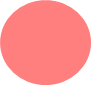 Астана
- третий регион будет подключен в третьем году
Схема реализации проекта
ОП
2020г.
2018 – 2020 гг.
СП 2
СП 1
СП 3
НПО (ЛЖВ)
НПО
 (РС, МСМ)
НПО (ЛУИН)
НПО (ЛЖВ)
НПО (ЛУИН)
НПО (ЛУИН)
НПО (ЛЖВ)
НПО
 (РС, МСМ)
ССП 1
ССП 2
ССП 2
ССП 3
ССП 3
ССП 1
ССП 1
ССП 2
ОЮЛ  «КазСоюзЛЖВ»
ОФ «АМАН-САУЛЫК»
Субконтрактер 1
Субконтрактер 2
Задача 1: Разработать и внедрить механизм  социального  заказа через  СПИД-сервисные НПО  для обеспечения устойчивых национальных мер в ответ на ВИЧ. (на 3 года - 977 285$)
Задача 2: Усилить профилактические  мероприятия  среди  уязвимых групп населения, предоставить  комплекс услуг по уходу  и поддержке  людям, живущим  с ВИЧ(Вклад ГФСТМ -  2 758 490 $ )
Распределение бюджета
Совместное финансирование ГФ + РБ/МБ (matching funds): на  каждый  вложенный 1  доллар от государства на  профилактику, уход и поддержку  Глобальный фонд вложит дополнительных 80 центов.
Информационный,
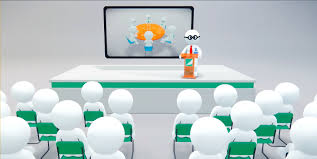 20  совещаний
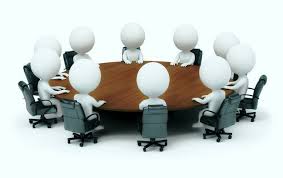 28 круглых столов
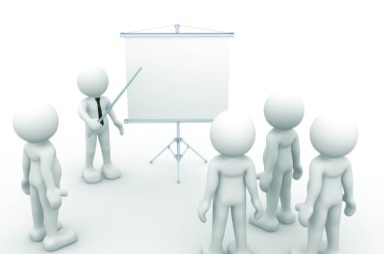 48 семинаров - тренингов
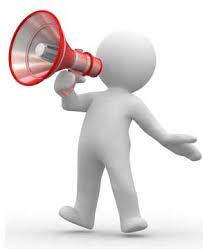 22 – акции, (коммуникационные компании)
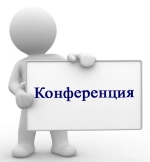 Основные достижения реализации проекта к 2020 году
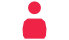 Реализация данного гранта  в пилотных регионах позволит:
Выработать эффективную модель    реализации профилактических программ среди уязвимых групп путем осуществления социального заказа через  неправительственный сектор;
Внедрить и использовать данную модель в других регионах;
Усилить профилактическую работу и доступность к ключевым группам;
 Охватить  профилактическими услугами к 2020 году  60% ЛУИН, 80% РС и 35% МСМ, 90% ЛЖВ – уходом и поддержкой;
Повысить приверженность к лечению людей, живущих с ВИЧ;
Снизить распространение ВИЧ инфекции в уязвимых группах населения в «пилотных регионах».
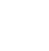 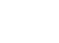 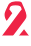 Внедрение и реализация социального заказа посредством НПО будет являться  лучшей практикой, как для Казахстана, так и  для стран  Центрально-Азиатского региона  в борьбе с распространением ВИЧ инфекции.
«Положить конец эпидемии к 2030 году –  наша общая задача, которая требует скоординированных действий. Важно укреплять партнерство между государственными организациями и неправительственным сектором»

«В Казахстане на национальном уровне вопросы борьбы с ВИЧ/СПИДом включены в основные стратегические документы Казахстана, включая Стратегию развития до 2050 года и программу "Денсаулык" (2016-2019 годы)»

Председатель Сената Токаев Касым-Жомарт
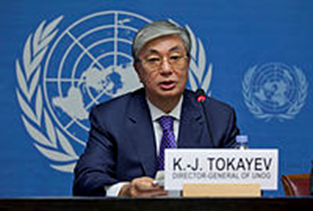 В рамках взаимодействия с неправительственными организациями и решения вопросов, связанных с мобилизацией общества для борьбы с ВИЧ-инфекцией,  НПО будут предоставлены ряд государственных функций.
Функции, которые будут переданы в ближайшей перспективе – это работа в группах риска, экспресс-тестирование, приверженность к АРТ, образовательная и разъяснительная работа среди населения. Эти проблемы невозможно решить без поддержки НПО.

Генеральный директор РЦ СПИД Байсеркин Бауыржан Сатжанович
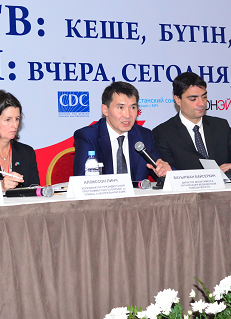 Правительством Республики Казахстан принимаются планомерные меры по увеличению выделяемых финансовых средств из госбюджета на мероприятия по борьбе с ВИЧ/СПИДом и обеспечению всеобщего доступа к профилактическим программам и лечению.      


Министр здравоохранения Биртанов Елжан Амантаевич
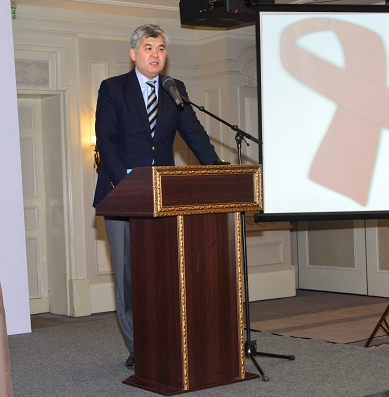 Спасибо за внимание
ОСТАНОВИМ ВИЧ СЕГОДНЯ! 
Следующее поколение – свободное от ВИЧ
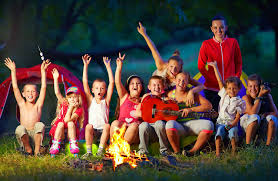 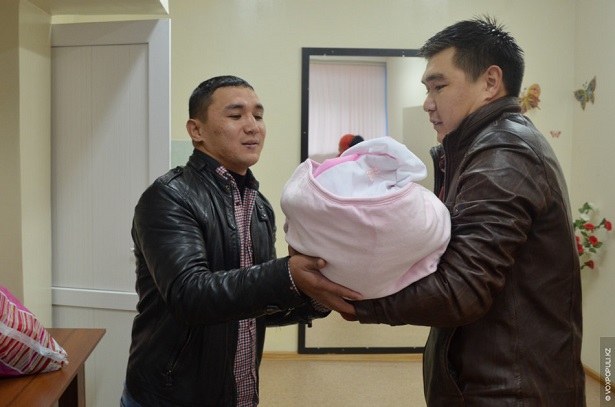 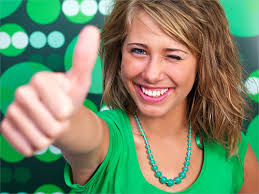